Hemolytic uremic syndrome HUS
Supervised by : Dr Salma Ajarmeh 
Done by :
Enad Zreqat 
Saba Tarawneh
Muna Shawabkeh
Dania Tarawneh
Jawad Hijazeen
Loay Burgan
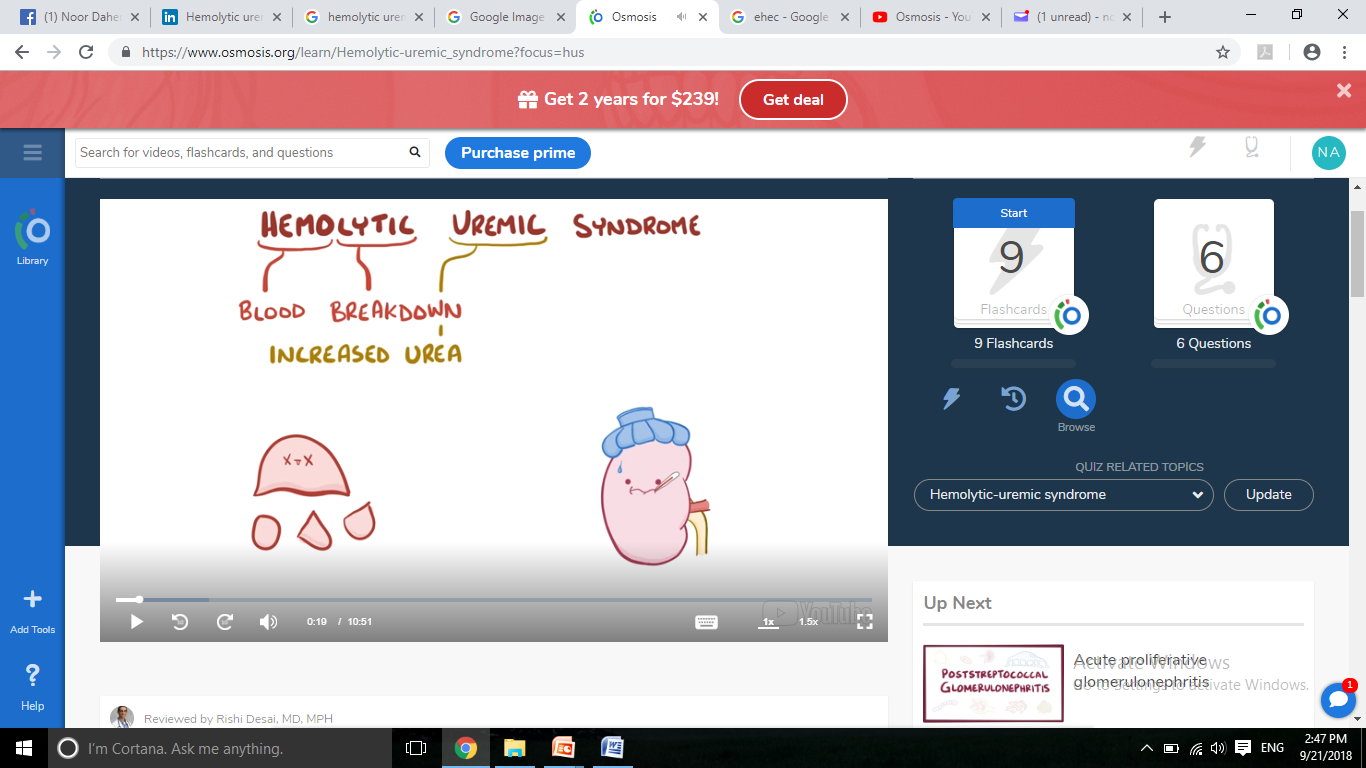 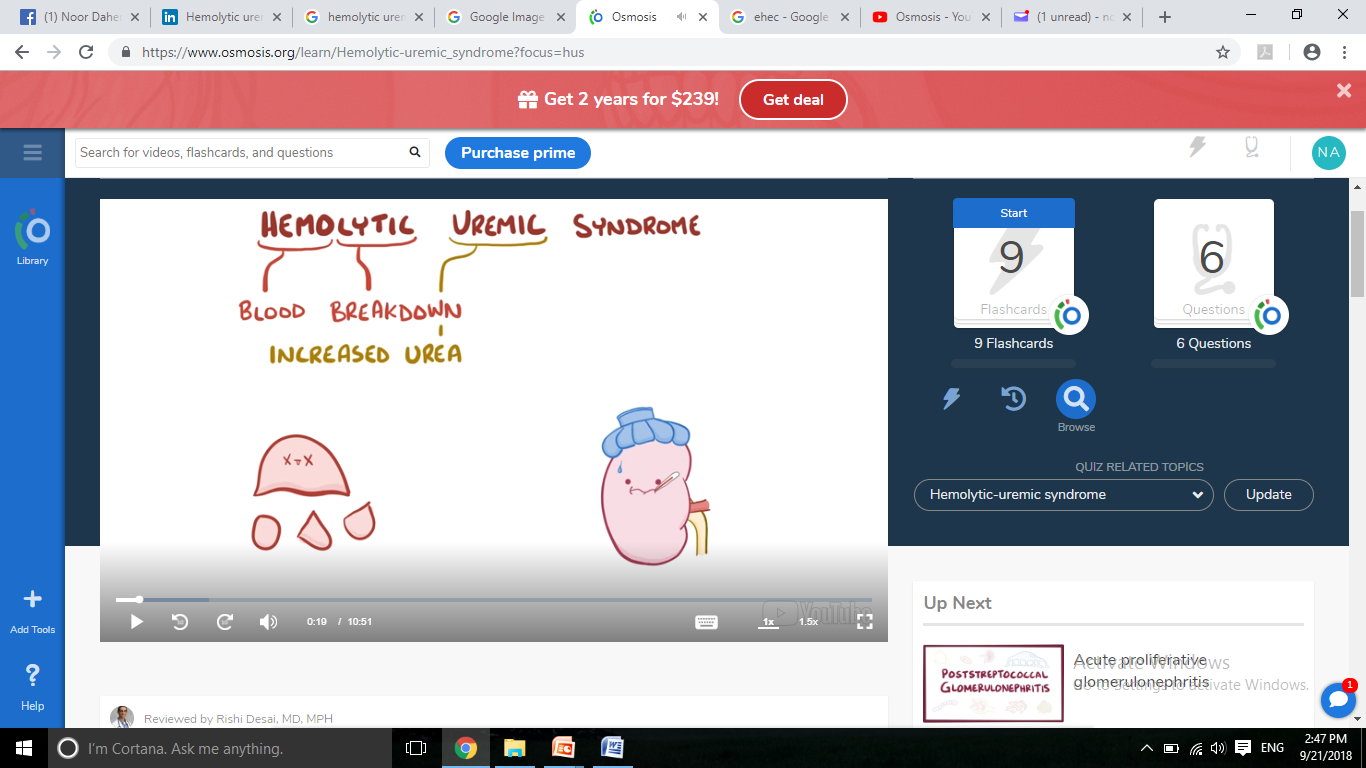 HUS is the most common cause of acute kidney injury AKI in the pediatric population. 

 It is characterized by the triad of:
 1- Microangiopathic hemolytic anemia (MAHA)
 2- Thrombocytopenia
 3- Renal insufficiency 

 The clinical course of hemolytic-uremic syndrome can vary from subclinical to life threatening .
Epidemiology
Was first defined in the literature in 1955 .
Incidence increases during  summer and early fall .
International :
    It occurs worldwide but has a higher incidence in South Africa , Holland and Argentina . The largest outbreak until now occurred in Germany in 2011 .
Race :
    Occurs in all races ; however it is very rare in black .
Sex :  
    Male : female 1:1 , but it is more severe in females .
D+ HUS = with diarrhea\ typical form  
D-HUS = without diarrhea \ atypical form
Age :
D+ HUS occur in children aged 7 months to 6 years . 
D-HUS has No age predilection . 
Genetically mediated forms may present as early as birth or the neonatal period 

Mortality/Morbidity :
Mortality rates have decreased progressively from near universal fatality in 1955 to only 3-5% during the 1990s. 
Patients with hereditary HUS have a worse prognosis. 
The vast majority of patients with autosomal dominant or recessive forms of the disease progress to ESRD.
Etiology
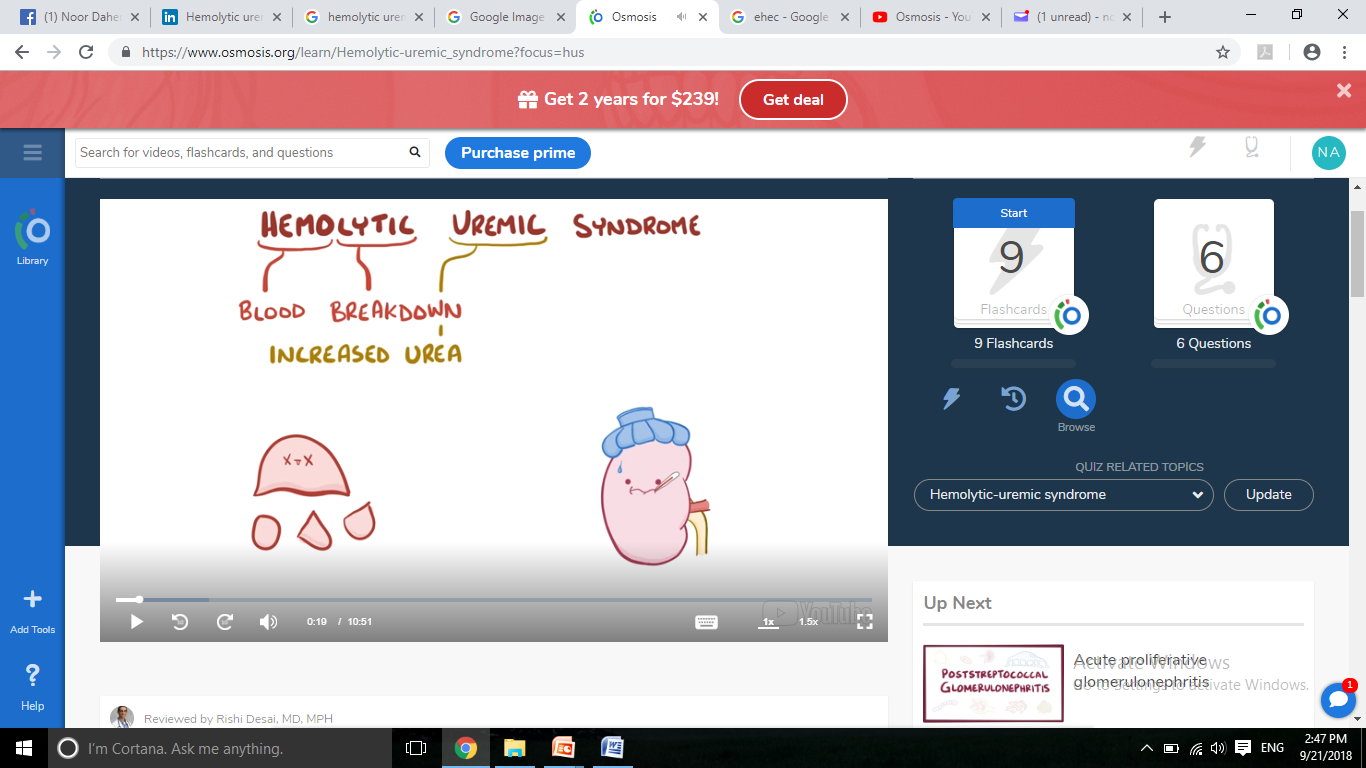 Etiology
Hemolytic uremic syndrome (HUS) is a condition caused by the abnormal destruction of red blood cells. The damaged red blood cells clog the filtering system in the kidneys, which can lead to life-threatening kidney failure.

HUS usually develops in children after 5-10 days of diarrhea  (often bloody) caused by infection with certain strains of Escherichia coli (E. coli) bacteria. Adults also can develop HUS due to E. coli or other types of infection, certain medications, or pregnancy.
The most common type of HUS is associated with a prodromal diarrheal illness (D+HUS). Contamination of meat, fruit, vegetables, or water with verotoxin (VT)-producing Escherichia coli (most commonly E.coli O157:H7) is responsible for many outbreaks. 
VT may be produced by other E. coli strains as well as other bacteria such as Shigella. VT causes hemorrhagic enterocolitis of variable severity and results in HUS in 5-15% of affected children.
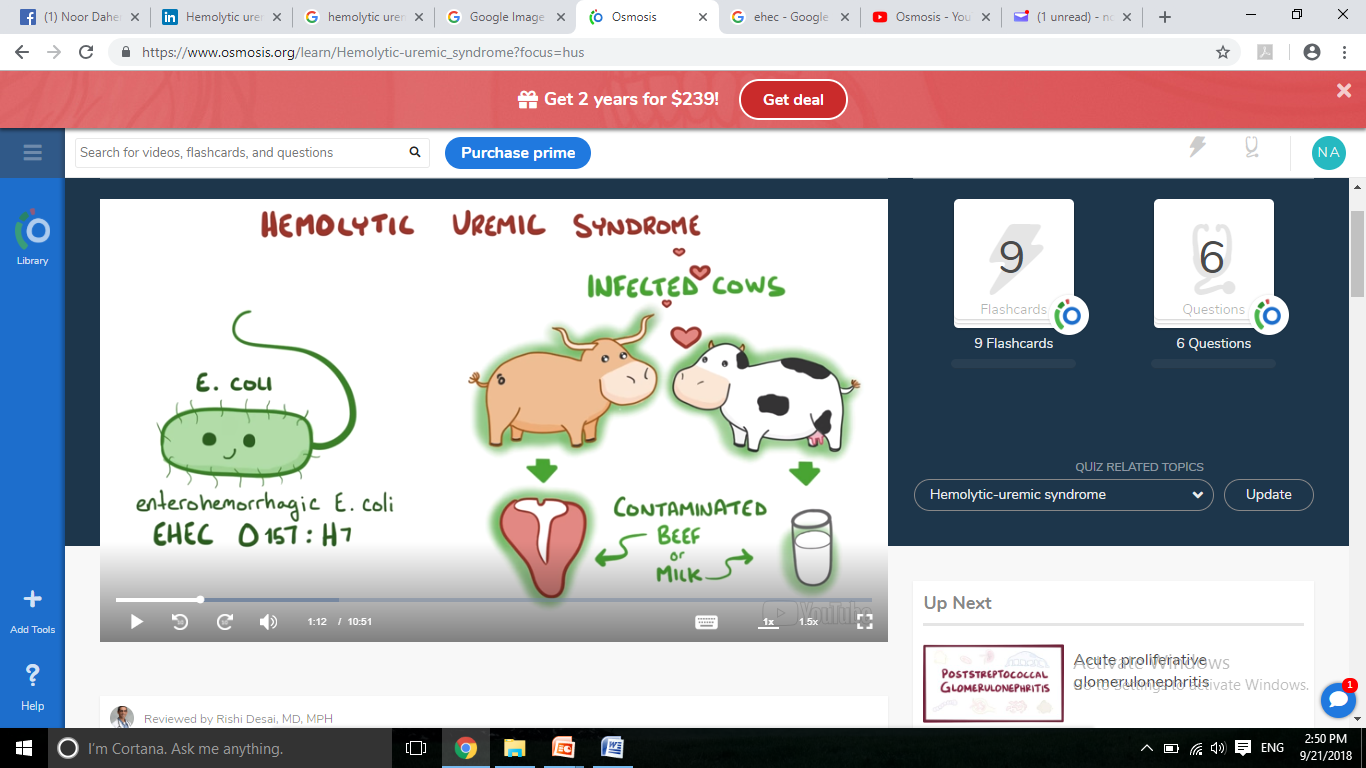 [Speaker Notes: The reservoir of STEC is the intestinal tract of domestic animals, usually cows.]
D+ HUS and EHEC
EHEC (bloody diarrhea with gastroenteritits symptoms & manifestations ) colonise cattle . 
Transmission route was highest in: 
1-Swimming outbreaks 
2-Person-to-person ( Daycare centers) 
3- Animal contact
4- Food-borne (contaminated ground
 beef ) and drinking water–related 
outbreaks
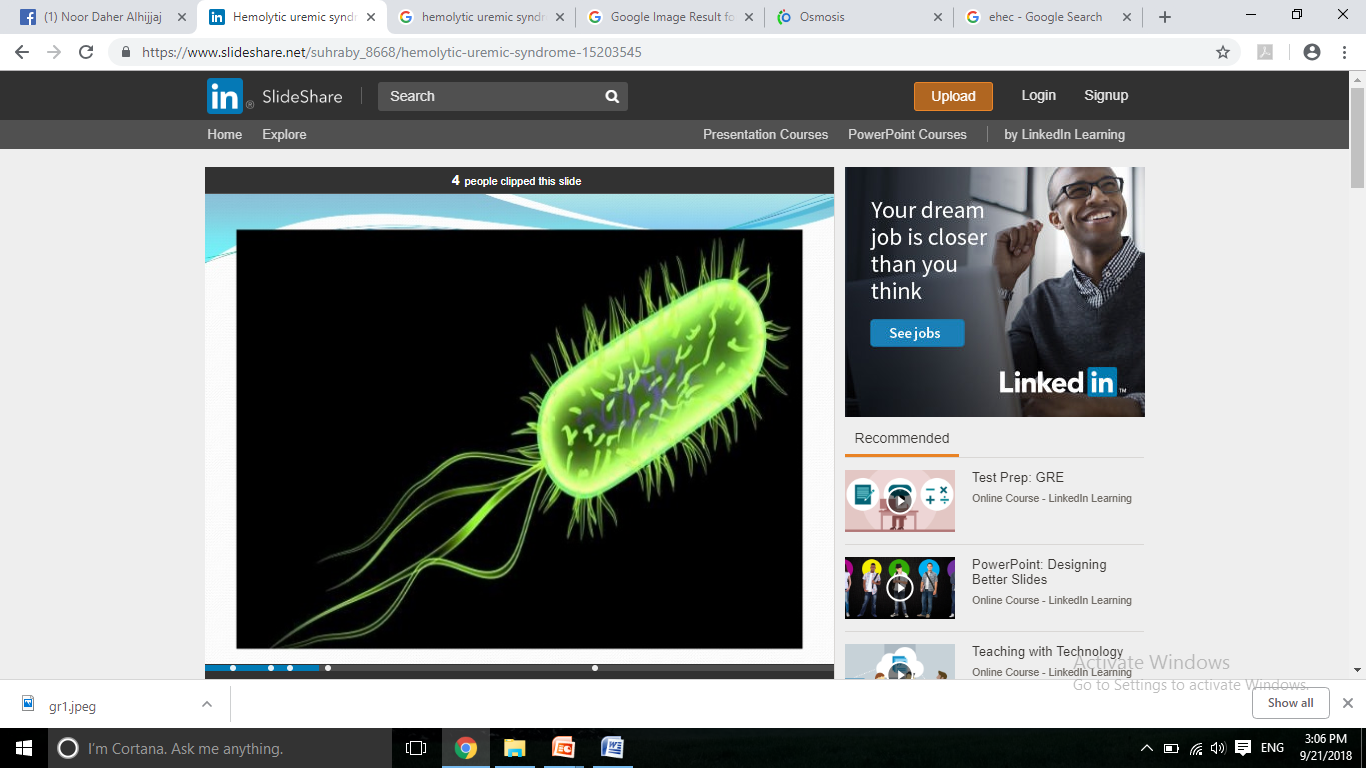 Other causes of hemolytic-uremic syndrome include infection by the following:

Shigella dysenteriae 
Salmonella typhi 
Campylobacter jejuni 
Yersinia species 
Pseudomonas species 
Bacteroides species 
Entamoeba histolytica 
Aeromonas hydrophilia
HUS presenting without a prodrome of diarrhea (atypical HUS) may occur at any age. The clinical course is usually more severe than that of D+HUS. 

Atypical HUS can be secondary to infection (Streptococcus pneumonia, HIV), genetic and acquired defects in complement regulation, medications, malignancy, SLE , and pregnancy.
Classification
STEC-HUS (Shiga toxin-producing Escherichia coli) : is used to describe HUS mediated by Shiga toxin (Stx)–producing Escherichia coli. This is also called classic, typical, Stx, diarrhea-positive, or D + HUS. 
Atypical HUS (aHUS) : is used to describe HUS not mediated by Shiga toxin. This is also called diarrhea-negative, non–diarrhea-associated, or D – HUS . This disease is usually mediated by abnormalities of the complement system or other heritable factors. 
     - Pneumococcal-associated HUS : is a subtype of atypical HUS , mediated by neuraminidase in the presence of infection with Streptococcus pneumoniae. 
      This is also called neuraminidase-associated HUS .
[Speaker Notes: neuraminidase :enzyme, present in many pathogenic or symbiotic microorganisms, which catalyses the breakdown of glycosides containing neuraminic acid]
Classic D+HUS begins with enterocolitis, often with bloody stools, followed in 7 to 10 days by weakness, lethargy, and oliguria/anuria.
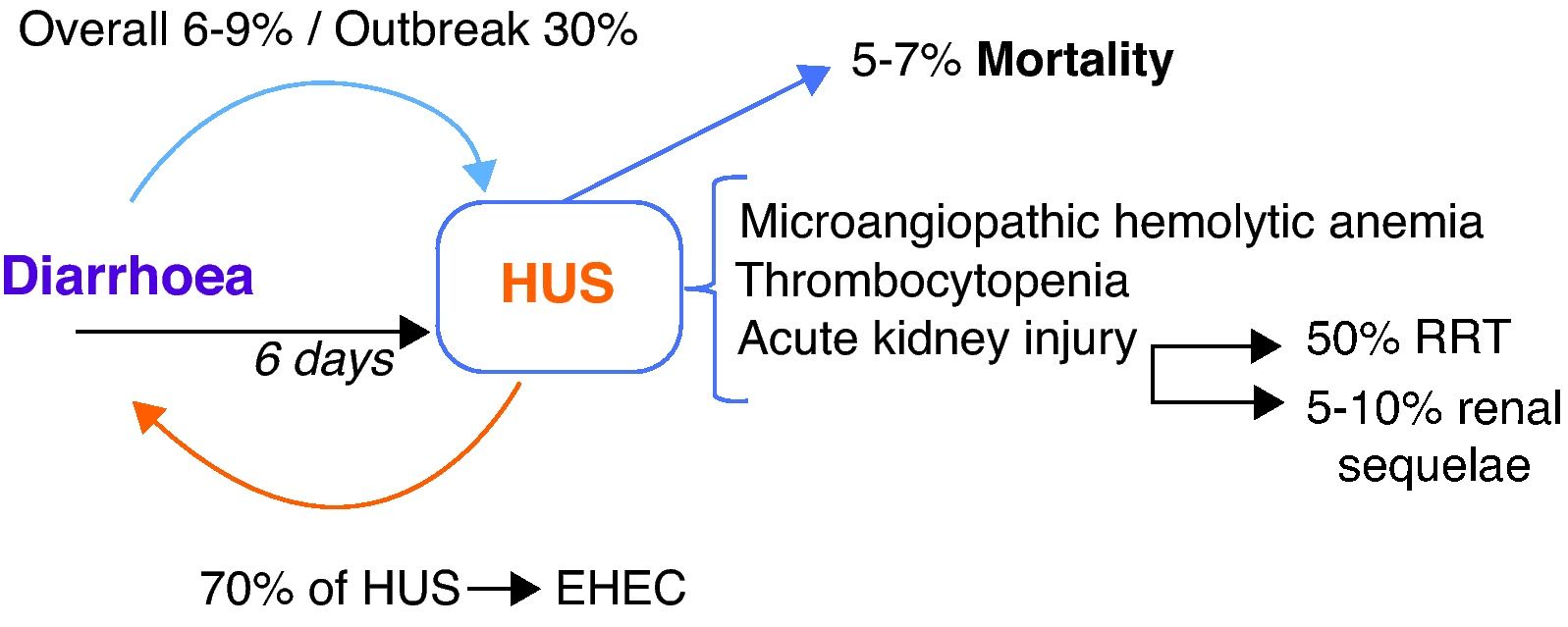 Pathophysiology and classification .
Done By Saba Tarawneh
Children without evidence of a diarrheal prodrome may have a similar microangiopathic syndrome, identified as thrombotic thrombocytopenic purpura (TTP).
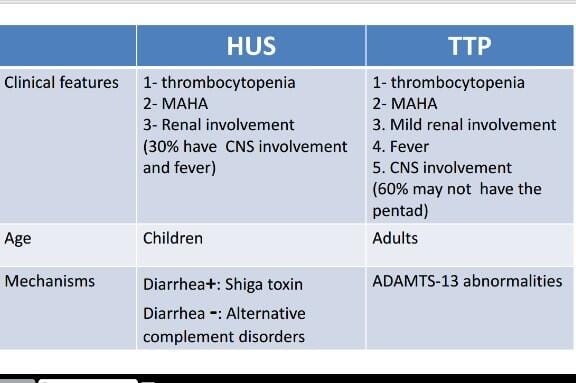 Children with TTP typically have predominant CNS symptoms but may also have significant renal disease. Recurrent episodes are common. Because CNS involvement is also seen in HUS, TTP can be difficult to distinguish from HUS in some cases.

The traditional classification describes patients with predominantly renal disease as having HUS , and patients with predominantly CNS disease as having TTP. However, HUS can include severe neurologic impairment, and TTP can involve severe renal failure.
Deficiencies of ADAMTS13, a von Willebrand factor-cleaving protease, have been identified in children affected with TTP.

Patients with very low ADAMTS13 activity (generally less than 10%) are considered to have TTP, while higher levels of activity point to a diagnosis of HUS.
[Speaker Notes: ADAMTS13 : a disintegrin and metalloproteinase with a thrombospondin type 1 motif, member 13
The absence of ADAMTS13 impairs cleavage of von Willebrand factor multimers, which enhances platelet aggregation]
Pathophysiology
STEC-HUS
 STEC-HUS is usually preceded by a colitis caused by (STEC). 

 Inflammation of the colon facilitates systemic absorption of the Stx and lipopolysaccharide from the GI tract .

 These toxins bind to globo-tri-aosylceramide (Gb3), a glycolipid receptor molecule on the surface of capillary endothelial cells in the gut, kidney, and, occasionally other organs. which leads to damage of endothelial cells.
Typical HUS
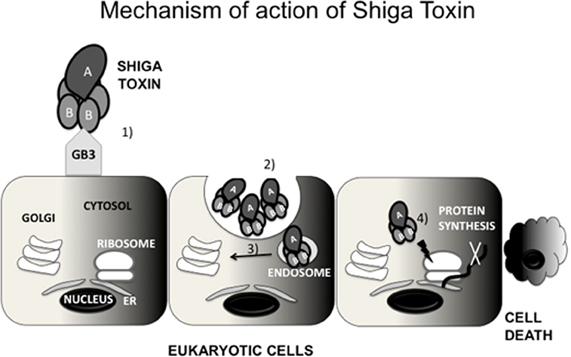 [Speaker Notes: The B subunits of the toxin bind to glycolipid globotriaosylceramide (Gb3) , This will cause induction of narrow tubular membrane invaginations, which drives formation of inward membrane tubules for the bacterial uptake into the cell.  When the protein is inside the cell, the A subunit interacts with the ribosomes to inactivate them. The A subunit of Shiga toxin is an N-glycosidase that modifies the RNA component of the ribosome to inactivate it and so bring a halt to protein synthesis leading to the death of the cell. The vascular endothelium has to continually renew itself, so this killing of cells leads to a breakdown of the lining and to hemorrhage]
Endothelial injury and Thrombotic microangiopathy
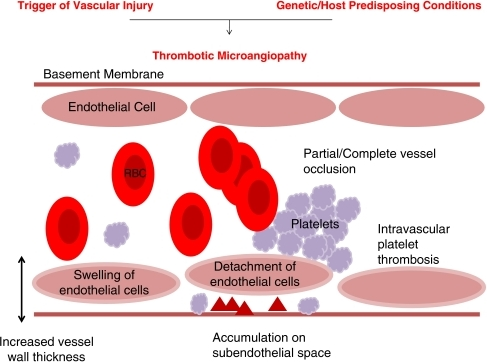 Damaged endothelial cells of the glomerular capillaries release vasoactive and platelet-aggregating substances. The endothelial cells swell, and fibrin is deposited on the injured vessel walls.

Swelling and microthrombi formation within the glomerular capillaries produce a localized intravascular coagulopathy. The glomerular filtration rate is reduced, and renal insufficiency ensues. 
Erythrocytes are damaged and fragmented as they traverse the narrowed glomerular capillaries. This leads to the characteristic microangiopathic hemolytic anemia
[Speaker Notes: Early glomerular changes include thickening of the capillary walls caused by swelling of endothelial cells and accumulation of fibrillar material between endothelial cells and the underlying basement membrane, causing narrowing of the capillary lumens. Platelet–fibrin thrombi are often seen in glomerular capillaries. 
In each form of HUS, capillary and arteriolar endothelial injury in the kidney leads to localized thrombosis, particularly in glomeruli, causing a direct decrease in glomerular filtration. Progressive platelet aggregation in the areas of microvascular injury results in consumptive thrombocytopenia. Microangiopathic hemolytic anemia results from mechanical damage to red blood cells as they pass through the damaged and thrombotic microvasculature.]
Differential expression of Gb3 on glomerular capillaries compared with other endothelial cells may explain the predominance of renal injury

Thrombocytopenia is believed to result from a combination of 
platelet destruction, 
increased consumption, 
sequestration in the liver and spleen, 
and intrarenal aggregation
[Speaker Notes: In pneumococcal-associated HUS, neuraminidase cleaves sialic acid on membranes of endothelial cells, red cells, and platelets to reveal the underlying cryptic Thomsen-Friedenreich (T) antigen. Endogenous immunoglobulin M (IgM) recognizes the T antigen and triggers the microvascular angiopathy.
Thrombocytopenia :below 140,000/mm3usually about 40,000/mm3.]
The main  pathophysiology of  (HUS , atypical HUS , TTP ) is endothelial injury , whatever the mechanism 

TTP  and HUS cant be differentiated on clinical picture  , but can be by ADAMTS13 activity ;
 If less than 10% its TTP , if more , HUS

In TTP and  HUS , the kidney should be involved  

Classicaly (our level )  , TTP and HUS  should  have normal PT,PTT (normal coagulation profile), but prolonged bleeding time 

HUS and TTP  should have thrombocytopenia to be diagnosed , and this is the earliest event in the HUS  development
Clinical Triad of HUS
Done By : 
Muna Shawabkeh
Clinical Triad of HUS
1. Microangiopathic hemolytic anemia:
	•	Hemoglobin levels usually less than 8 g/dL
	•	Negative Coombs' tests
	•	Peripheral blood smear with a large number of schistocytes (up to 10 percent of red cells) .

Additional findings of hemolysis include elevation of the serum indirect bilirubin concentration and reduction in the serum haptoglobin concentration .The serum lactate dehydrogenase (LDH) level is typically very high. 

Although hemolysis may occur over a several-week period, there is no correlation between the severity of anemia and the severity of renal disease.
[Speaker Notes: (haptoglobin binds to HB to prevent oxidation so its absence means the HB was destroyed).]
Microangiopathic hemolytic anemia
schistocyte
2. Thrombocytopenia: 
Thrombocytopenia is characterized by a platelet count below 140,000/mm3 and usually about 40,000/mm3. 
Despite this, there is usually no purpura or active bleeding.

3. Acute renal injury:   
The severity of renal involvement ranges from hematuria and proteinuria to severe renal failure and oligoanuria. 
Severe renal failure occurs in one-half of cases. 
Hypertension is common, Most patients have microscopic hematuria on urinalysis, although macroscopic hematuria may be observed. 
Red blood cell casts are occasionally seen, but are not a typical feature.
Clinical manifestations
•	Central nervous system – Manifestations of central nervous system (CNS) involvement, which are seen in up to 20 % of children with Stx HUS, include seizures, coma, stroke, hemiparesis, and cortical blindness. 
In patients with severe neurologic findings, brain MRI reveals bilateral hypersignal on T2-weighted and hyposignal on T1-weighted images in the basal ganglia, thalami, and brainstem. Severe CNS involvement is associated with increased mortality. (these are not specific CNS manifestations for HUS or TTP , these are complications of sever HTN , known as Posterior reversible encephalopathy syndrome (PRES)•

	Gastrointestinal tract – Any area from the esophagus to the perianal area can be involved. The more serious manifestations include severe hemorrhagic colitis, bowel necrosis and perforation, rectal prolapse, peritonitis, and intussusception.
[Speaker Notes: cortical blindness >> irreversible 
Cortical blindness, caused by damage to the visual area in the brain’s occipital cortex]
• Cardiac dysfunction – Cardiac dysfunction can be due to cardiac ischemia detected by elevated levels of troponin 1 and fluid overload.

	• Pancreas – During the acute phase, less than 10 % of patients develop glucose intolerance. Transient diabetes mellitus may occur and rarely permanent diabetes mellitus, which may develop years later.

	•	 Liver – Hepatomegaly and/or increased serum transaminases are frequent findings.
Physical examination reveals irritability, pallor, and petechiae. Dehydration is often present; however some children have volume overload. Hypertension may be due to volume overload and/or renal injury.
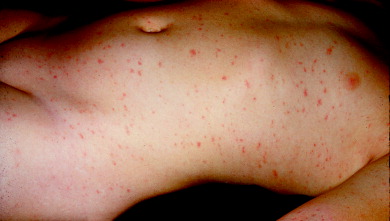 Evaluation and diagnosis
A patient with a recent history of diarrhea (possibly bloody) who presents with S&S of a multisystem disorder requires a quick and accurate assessment for the possible development of (HUS). As an example, decreasing urine volume in an adequately hydrated child with diarrhea should prompt the consideration of new-onset renal injury, particularly due to HUS.
The diagnosis of (Stx) HUS in children is generally made on clinical grounds from the characteristic clinical and laboratory findings a prodrome of diarrhea, followed by abrupt onset of the characteristic triad of microangiopathic hemolytic anemia, thrombocytopenia, and acute renal injury.

Although laboratory diagnosis of enterohemorrhagic E. coli infection can be made by stool culture, the bacteria are only present in the stools for a few days and, even if present, may not be detected by culture. 

Other evidence of E. coli infection include detection of Shiga-toxin genes in stools by (PCR) or serum IgM antibodies against lipopolysaccharide of major enterohemorrhagic E. Coli
Diagnostic studies
Peripheral blood smear reveals evidence of microangiopathic hemolysis. Coombs test is negative. The diarrhea and presence of toxin-producing E. coli may have resolved by the time HUS is diagnosed.
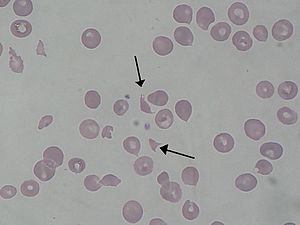 schistocyte
Common Laboratory Findings with Hemolytic Uremic Syndrome
Renal biopsy, which is rarely performed, may be helpful in selected patients in whom the diagnosis is uncertain and thrombocytopenia is not limiting.

The characteristic prodrome of diarrhea is absent in some affected children. In this setting, the presence of the defining triad in an age appropriate child should prompt consideration of infection of other organs, particularly the urinary tract, with a Shiga toxin-producing organism. The diagnosis may be confirmed with serologic testing or a positive microbial culture
Differential diagnosis :
1) Enteric infections 
2) Henoch-Schönlein purpura.
 3) DIC
all of these involve renal failure , but differ in mechanism  ;
Sepsis and enteric infections = pre renal (dehydration)
Henoch-schonlein = renal ( IgA GN)
HUS = renal (GN)
Differential diagnosis
Severe abdominal pain, frankly bloody diarrhea, fever, and leukocytosis occur in other enteric infections (such as Salmonella, Campylobacter, Yersinia, amebiasis, and Clostridium difficile), and with Henoch-Schönlein purpura. 
With severe diarrhea, elevations in the serum creatinine concentration and BUN are typically due to volume depletion, not intrinsic renal disease. Thus, the combination of severe diarrhea and renal insufficiency due to volume depletion may be confused with that due to HUS.
The distinction between HUS and DIC is more difficult, and is based upon the history and laboratory studies. DIC is associated with intravascular activation of the coagulation cascade, leading to intravascular deposition of fibrin thrombi, the consumption of all of the components of this cascade, and microangiopathic hemolytic anemia. 

As a result, patients with DIC typically have thrombocytopenia, low circulating levels of fibrinogen and factors V and VIII, and prolongation of the prothrombin and partial thromboplastin times (PT and aPTT, respectively). And positive FDP and D Dimer
In comparison, patients with Shiga toxin (Stx) HUS have isolated platelet consumption due to endothelial injury. 

The net effect is thrombocytopenia; increased turnover of platelets, but not fibrin; and usually normal levels of the coagulation components, and little or no prolongation of the PT or aPTT.
Atypical HUS
Done By :
Dania Tarawneh
Atypical HUS
NStx HUS is defined by the characteristic triad of HUS (microangiopathic hemolytic anemia, thrombocytopenia, and acute renal injury), but without a diarrheal prodrome. 
As previously mentioned, some cases of Shiga toxin associated HUS may not present with colitis and diarrhea. Unlike Stx disease, NStx HUS is more likely to recur, have a severe clinical course (particularly renal insufficiency and hypertension), and be associated with a positive family history.
Atypical HUS
Uncommon ( 10%) whereas typical hus 90%

Up to 50% or more may have mutations in genes of complement components and regulators
Poor prognosis
Treatment options depending on the mutation
Early intervention crucial
Implications for recurrence post transplantation
Atypical HUS
When to consider Atypical HUS ?
Non-bloody diarrhoea
Known family history of HUS
Children under 3 months old
Relapsing course
Atypical HUS causes
1- Infection induced Atypical HUS:  
    A- Neuraminidase-producing S.pneumonia 
  B- HIV

2- Genetics :
          A- ADAMTS 13 deficiency
    B-Complement Abnormalities
    C- Vit B12 metabolisim defects ( inborn error dx )
    D- Familial autosomal dominant of undefined etiology
    E- Familial autosomal recessive of undefined etiology
3- Drug induced :
	
•	Among transplant patients treated with either cyclosporine or tacrolimus . It usually occurs during the first few months post-transplantation, a time when high doses of calcineurin inhibitors are being administered. Remember this due to medications , not transplant per se 
	
•	 During treatments with cytotoxic drugs, such as mitomycin C, bleomycin , or cisplatin .

	•	 With the administration of ticlopidine and quinine , and oral contraceptives.
A- PNEUMOCOCCAL-ASSOCIATED
 pathogenesis :
microbial neuraminidase exposes Thomsen-Friedenreich (T) antigen
cryptic T-antigen found on erythrocytes, platelets, and glomeruli







neuraminidase cleaves sialic acid, exposing T-antigen
bound by “natural” anti-T IgM antibodies
results in thrombotic microangiopathy
HUS develops during acute infection ,typically manifesting as pneumonia with empyema.
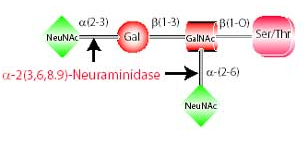 [Speaker Notes: Bacteria with neuraminidase remove N- acetylneuraminic acid from cell-surface glycoproteins and expose the normally hidden T antigen (Thomsen-Friedenreich antigen) on erythrocytes, platelets, and glomeruli. Serum has anti-T immunoglobulin M (IgM), which can react with the antigen and cause damage to RBCs and the kidneys]
B- Congenital deficiency of ADAMTS-13
protease cleaves vWF multimers
presents at birth with hemolytic anemia and     thrombocytopenia
renal involvement develops later in life
Inhibitor auto-antibodies to ADAMTS-13 can also cause similar syndrome
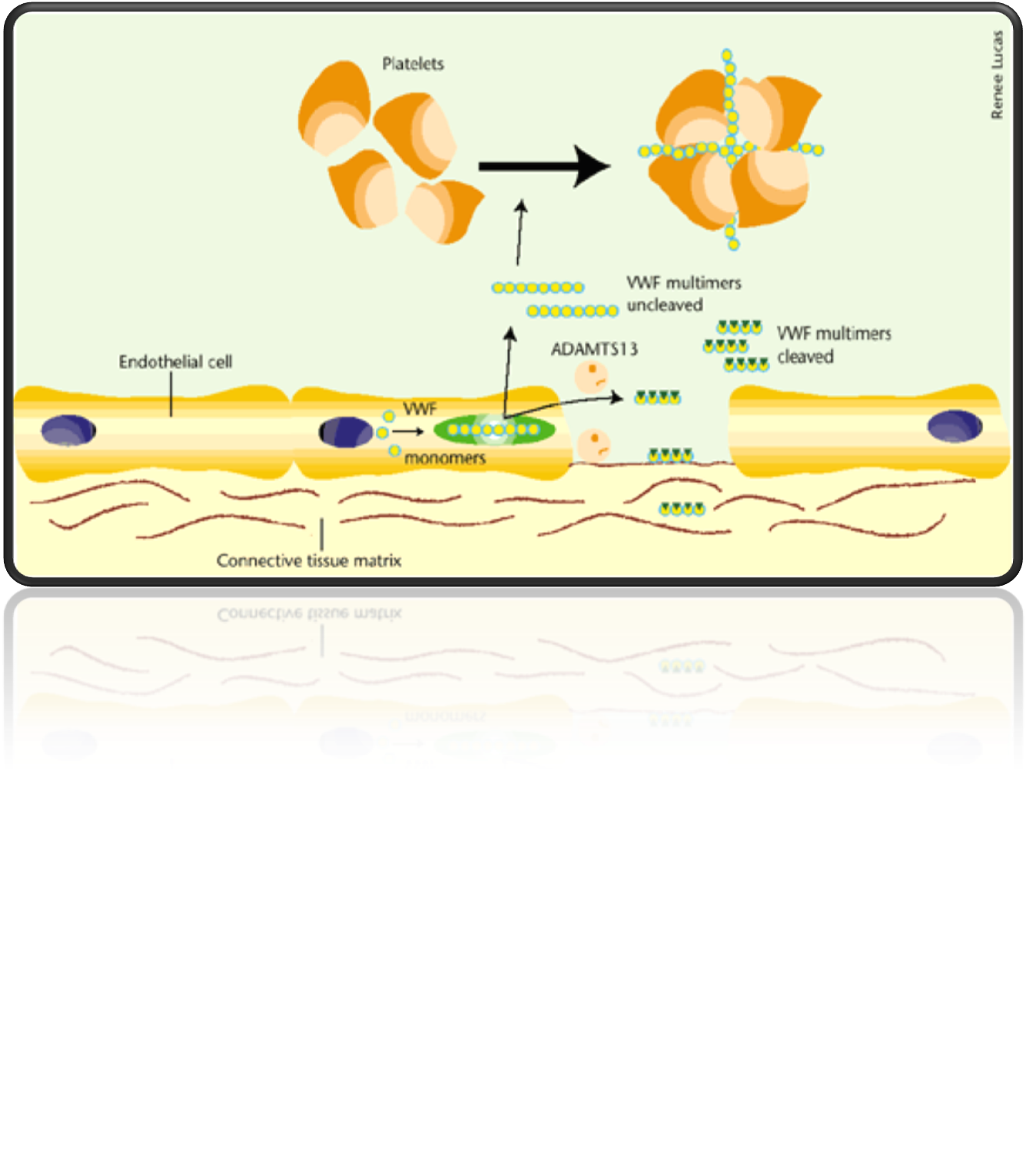 C- Complement Abnormalities in HUS
1- Factor H
2- MCP ( Membrane cofactor protein) CD46
3- Factor I
4- C3
5- Factor B

These mutations result in dysregulation of the complement system that leads to excessive complement activation that result in endothelial damage. ( excessive alternative pathway activation , the end result is excessive c5a)
These are regulators for alternative path.
Endothelial cell damage
Platelet aggregation
Thrombus formation
Away from infectious causes of atypical HUS ,which they are obvious causes; the complement abnormalities are the most commonly found as a cause for aHUS
[Speaker Notes: Mutations in factor I and membrane cofactor protein (MCP), also complement regulatory proteins, are also associated with D- hemolytic-uremic syndrome. Factor I mutations are associated with a very high rate of recurrence, but patients with MCP mutations may have a more favorable long-term prognosis. Mutations of thrombomodulin, another complement regulatory protein, were identified in 5% of a group of patients with D- hemolytic-uremic syndrome.[2] Autosomal dominant and autosomal recessive forms of D- hemolytic-uremic syndrome due to a yet unidentified mutation have also been described.]
Renal Outcome
FACTOR H DEFICIENCY

 thought to account for 10-22% of atypical HUS cases
 reported in both familial and sporadic forms
 usually presents in infancy or early childhood, but may present in adulthood .
[Speaker Notes: Pneumococcal-associated hemolytic-uremic syndrome constitutes a distinct subgroup of hemolytic-uremic syndrome. This variant occurs with infections caused by S pneumoniae, usually pneumonia.[3] Because it occurs without diarrhea, it usually falls under the category of D- hemolytic-uremic syndrome; however, it is actually a distinct entity that has little relation to the D- hemolytic-uremic syndrome associated with complement factor mutations. The bacterial toxin neuraminidase damages endothelial cells and initiates hemolytic-uremic syndrome in this setting.
As a toxin-mediated disease, pneumococcal-associated hemolytic-uremic syndrome has much in common with D+ hemolytic-uremic syndrome mediated by Stx. Bacteria with neuraminidase remove N- acetylneuraminic acid from cell-surface glycoproteins and expose the normally hidden T antigen (Thomsen-Friedenreich antigen) on erythrocytes, platelets, and glomeruli. Serum has anti-T immunoglobulin M (IgM), which can react with the antigen and cause damage to RBCs and the kidneys. Some authors have proposed the term P-hemolytic-uremic syndrome, which is used in this article, to describe this hemolytic-uremic syndrome variant]
D- Cobalamin -C deficiency :
 disorder of vitamin B12 (cobalamin) metabolism
 hyperhomocysteiemia
 methylmalonic aciduria
 
presents with atypical HUS and neurological symptoms
 early onset seizures
 hypotonia
 developmental delay
 retinopathy
 macrocytic anemia
 neutropenia
inborn error diesases    by default have neurological manifestations ,
Management of HUS
Done By
 Jawad Hijazeen
Patient with dysentery , bloody diarrhea or sepsis :

What should you do to prevent renal impairment ? 
And if it occures , its HUS or not ?
To prevent renal impairment :
 Rehydration , in general don’t use antibiotics                                                      (except for certain organisms ),  avoid nephrotoxic drugs  ,………

Renal impairment due to HUS comes 5-6 days after bloody diarrhea (gastroenteritis ) , 
if  It comes co incidentally with bloody diarrhea , its due another causes ( pre renal or sepsis with multi organ failure , ect……..) ,
 mostly not HUS
Fluid therapy
Early hydration is associated with lower risk of progression to oligoanuric HUS in patients with diarrhea .
Monitor hydration status closely and frequently .
This based mainly on clinical judgment :
Most patient come dehydrated : give fluid 
If the patient is completely anuric , overloaded  ,   euvolumic , or atypical HUS : don’t give fluid and be ready for dialysis
[Speaker Notes: . ( serial : B.Wt, HR, BP, fluid intake and output )]
Renal function monitoring
Renal function may rapidly decline, →monitor electrolytes frequently .
Use K-free fluids until renal function is stabilized . 
Once fluid deficit have  been replaced, restrict fluids to insensible loss plus actual output replacement .
Management of ARF
So the prognosis for diagnosed  typical HUS is 50% will require a period of dialysis ,,
Approximately 50 % of D+ HUS require a period of dialysis .
Consider early dialysis if pt develops :
 fluid overload
Hyperkalemia
Acidosis 
Hypernatremia
Oligoanuria resistant to diuretics .
Dialysis  does not alter the course of the disease, it only supports the patient awaiting resolution of the illness  .
Duration of dialysis ( 5-7 days )the number varies
Management of hematological abnormalities
PRBC’s for symptomatic anemia.
Maintaining  a relative anemic status keeps the blood less viscous, preventing further thrombus formation .
Transfuse plts if the count is less than 20,000 / mcl .
Its not suggested to transfuse PRBC’s and platelets to :
1- prevent volume overload in those pts 
2- prevent incr. in viscosity and thrombus formation

Bcz usually those pt do well even in low Hb (5 g \dl) , also the transfusion will not alter the prognosis and outcome  

Unless the pt is uncompensated and unstable , but generally no role
Management of HTN
Calcium channel blockers commonly used in pediatrics ..
ACE inhibitors are very effective but should be used with caution in individual with a decreased GFR or with hyperkalemia .
Yes , comparing with other causes of AKI  ; here we use ACEI , bcz its purly renal (not pre renal) and they have a high risk for malignant HTN
Nutritional support
Provide adequate protein and energy intake is important to prevent catabolism .
Patients may require IV hyper alimentation due to prolonged diarrhea, colitis, abdominal pain, intestinal ileus, anorexia .
Patients on Continuous Renal Replacement Therapy (CRRT) may require 3-4 g/kg/d of protein.
Antibiotics
No role 
Except in shigella ,ameba and any organism affect the  pt wellbeing
Most pediatric nephrologists do not routinely use antibiotics in patients with D+ HUS, based on a theoretical concern it could exacerbate the disease process.
 However, antibiotics should be used when indicated according to clinical judgment .
[Speaker Notes: However, antibiotics should be used when indicated according to clinical judgment. Examples include patients having suspected or documented bacteremia, urinary tract infection, or sepsis.]
Special consideration for D- HUS
Discontinue offending agent  if a drug-associated cause is identified.

Treat bacterial infections (e.g, S pneumoniae) promptly and aggressively.

Corticosteroid therapy may be initiated presumptively in patients with unexplained D- HUS.  (Very Controversial), no role. 

The role of plasma therapy in (P-HUS) or neuraminidase-mediated HUS remains controversial we may use albumin replacement  not plasmapheresis .
[Speaker Notes: Management of D- HUS is very difficult and remains poorly understood.]
Plasma may contain antibodies to the T antigen, which, in theory, could worsen the hemolytic process. 

Alternately, plasma exchange (PLEX) with plasma replacement FFP  may remove neuraminidase and decrease the amount of circulating anti–T antibody. And is important in treating other atypical D-ve HUS due to complement defects .

Plasma therapies are the mainstay of treatment for most forms of D- HUS. These therapies use donor plasma products to replace the deficient or abnormal ADAMTS13 , von Willebrand factor (vWF) metalloproteinase or complement factors.
Infusions typically consist of 20-30 mL/kg of FFP .
 Volume overload may complicate plasma infusion, reduced renal function. 
 Hyperproteinemia, as shown by elevated serum total protein, has been reported in a patient receiving chronic plasma infusion.

Most of those  patients will require dialysis .
[Speaker Notes: For example, a 50-kg child receiving 40 mL/kg of plasma would require a 2000 mL infusion, approximately equal to the entire daily fluid requirement for a patient with normal renal function. The risk of volume overload may limit the volume administered, reducing the effectiveness of the therapy.]
Management of end-stage renal disease (ESRD) , prevention and summary
Done By
 Loay Burgan
Management of end-stage renal disease (ESRD)
Patients who develop permanent renal failure due to D+HUS have a low risk of recurrence and can proceed to renal transplantation similar to patients with most other renal diseases.

Renal transplantation in patients with D- HUS is more difficult because of the high risk of recurrence and allograft loss, with success rates of only 18-33% reported.
All Atypical HUS are bad prognosis and all cases will have recurrence after renal transplant 

Most worse one is factor H  mutation
risk of recurrence
The risk of recurrence varies with the complement mutation identified; such testing is essential is planning and counseling patients about transplant options:
Factor H mutation: 80-100% recurrence
Factor I mutation: 80% recurrence 
Membrane cofactor protein mutation: 10-20% recurrence
No (known) mutation identified: 30% recurrence

Combined liver-kidney transplant has been reported in patients with high-risk mutations such as factor H.

Liver transplant alone is an option for patients without renal failure
Further Outpatient Care
After treatment ; 80-85% will resolve completely \\ 10-15 % still have residual kidny injury (subclinical renal injury (prteinuria, heamaturia , HTN) \\  2-3 % will require  permenent dialysis   

So in general , the prognosis is good in typical HUS
(D+ HUS):

 Patients recovering from D+ HUS should have regular follow-up until their symptoms have resolved and their hemoglobin, platelet counts and renal function have returned to normal.
 
Subclinical renal injury, putting them at risk for future development of hypertension, proteinuria, and/or chronic renal disease.

 Annual follow-up :  urinalysis, urine albumin, serum creatinine, and fasting glucose levels .
Patients with idiopathic or genetically mediated D- hemolytic-uremic syndrome usually have a persistent and relapsing course, and most require frequent and lifelong nephrology follow-up.

Eculizumab (Soliris)  in treatment of D- HUS
C5a blocker
Avoid risk factors for renal disease
patients should be counseled on avoiding risk factors for renal disease :
tobacco use 
obesity 
hypertension
Prevention
Prevention
Avoid unpasteurized milk, juice and cider.
Wash hands well before eating and after using the restroom and changing diapers.
Clean utensils and food surfaces often.
Cook meat to an internal temperature of at least 160 degrees Fahrenheit.
   Avoid taking antidiarrheal or anti motility agents for diarrhea. 
   Avoid taking antibiotics for diarrhea unless under the management     
     of a physician.
Keep raw foods separate from ready-to-eat foods. Don't place cooked meat on plates previously contaminated by raw meat.
Store meat below produce in the refrigerator to reduce the risk of liquids such as blood dripping on produce.
Avoid unclean swimming areas.
[Speaker Notes: utensils اواني]
Preventive measures for medical practitioners
Avoid antibiotic treatment of patients with possible GI E coli 0157:H7 infection.

Use ample parenteral volume expansion with isotonic ("normal") saline in patients with suspected E coli 0157:H7 infection (eg, those with bloody diarrhea). Early recognition is important.

Early and ample rehydration early in acute gastrointeritis with isotonic saline is associated with a lower risk of developing oligoanuric renal failure.
prognosis
D+ HUS
Most children (>95%) with D+ HUS who receive the appropriate treatment survive the acute phase and recover normal renal function, although some may have evidence of long-term morbidity. Recurrence is very rare. 
Poor prognostic indicators :
Elevated WBC count at diagnosis
Prolonged anuria
Severe prodromal illness
Severe hemorrhagic colitis with rectal prolapse or colonic gangrene
Severe multisystem involvement
Persistent proteinuria
Patients with D- HUS typically have frequent relapses and a higher risk of progression to end-stage renal disease (ESRD).
Complications
HUS can cause life-threatening complications, including:
Kidney failure, which can be sudden (acute) or develop over time (chronic)
High blood pressure
Stroke
Coma
Intestinal problems, such as inflammatory colitis
Heart problems
Summary
The end
References
Nelson Essentials of Pediatrics 7th edition .
Nelson Textbook of Pediatrics 20th edition .
Harriet lane 21st edition .